GenTORE
Genomic management Tools to Optimise Resilience and Efficiency
WP5
Beef decision support tools
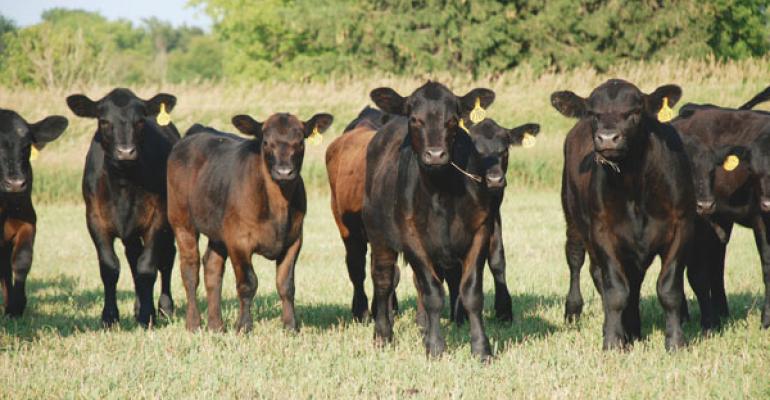 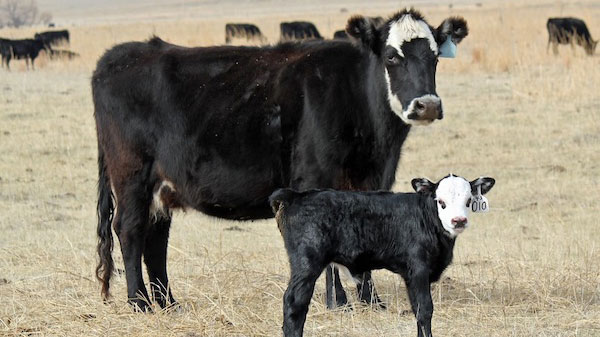 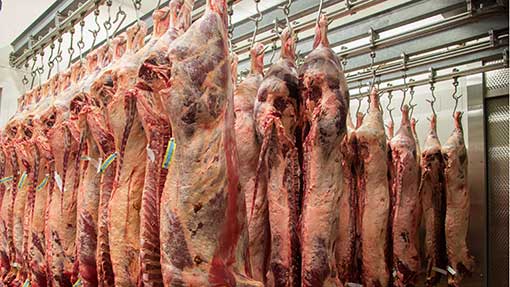 2
Beef’s Own WorthMotivation
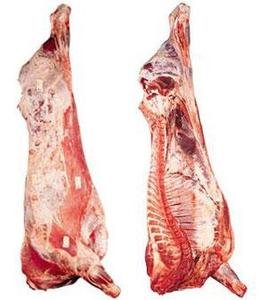 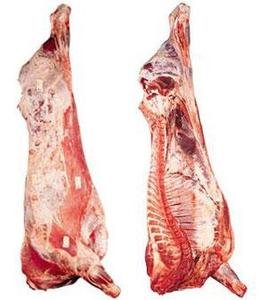 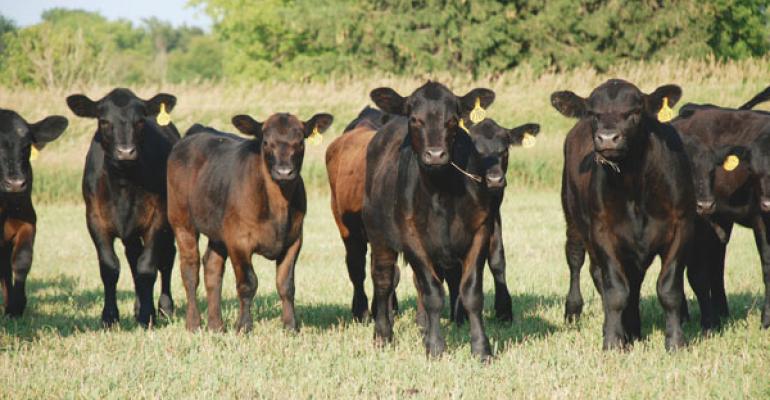 Motivation
Which animal will make you the most money?How do you decide?
3
Beef’s Own WorthObjective
Objective: Develop a index that predicts the eventual carcass revenue
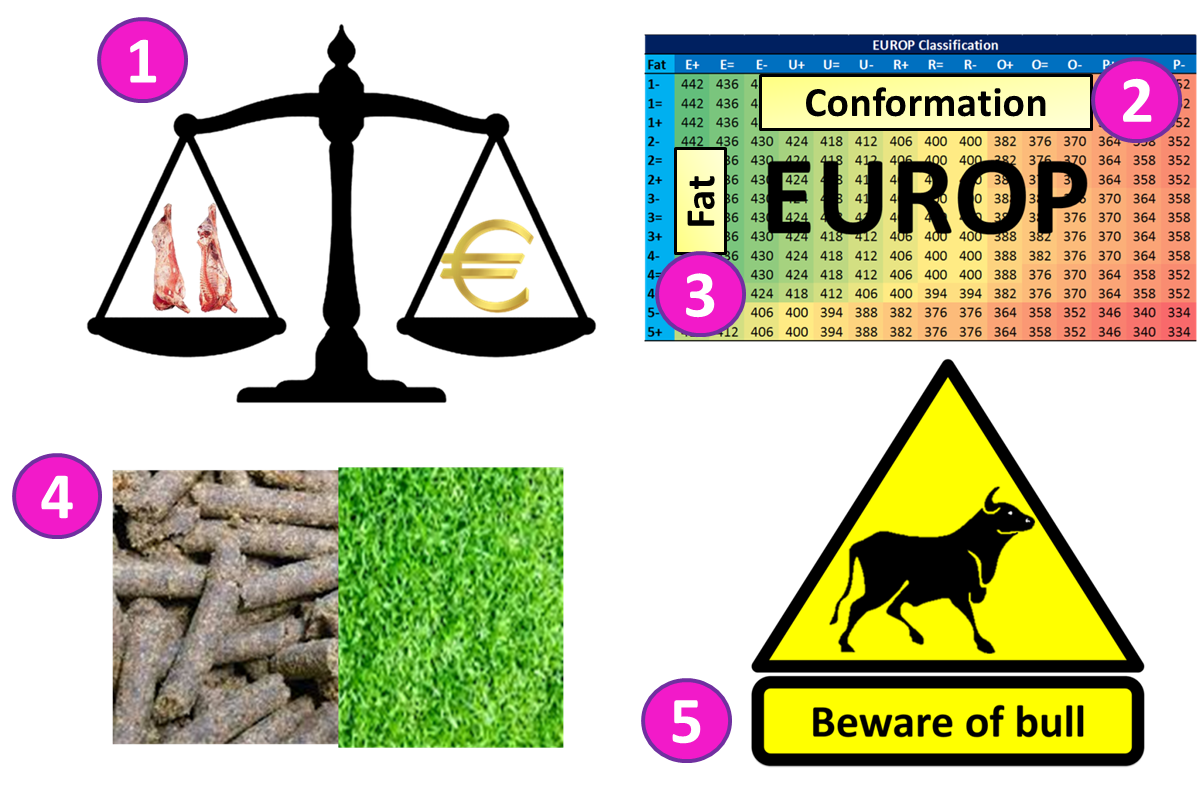 4
Beef’s Own WorthIndex Estimation
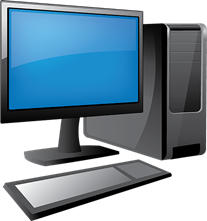 Breed Effects
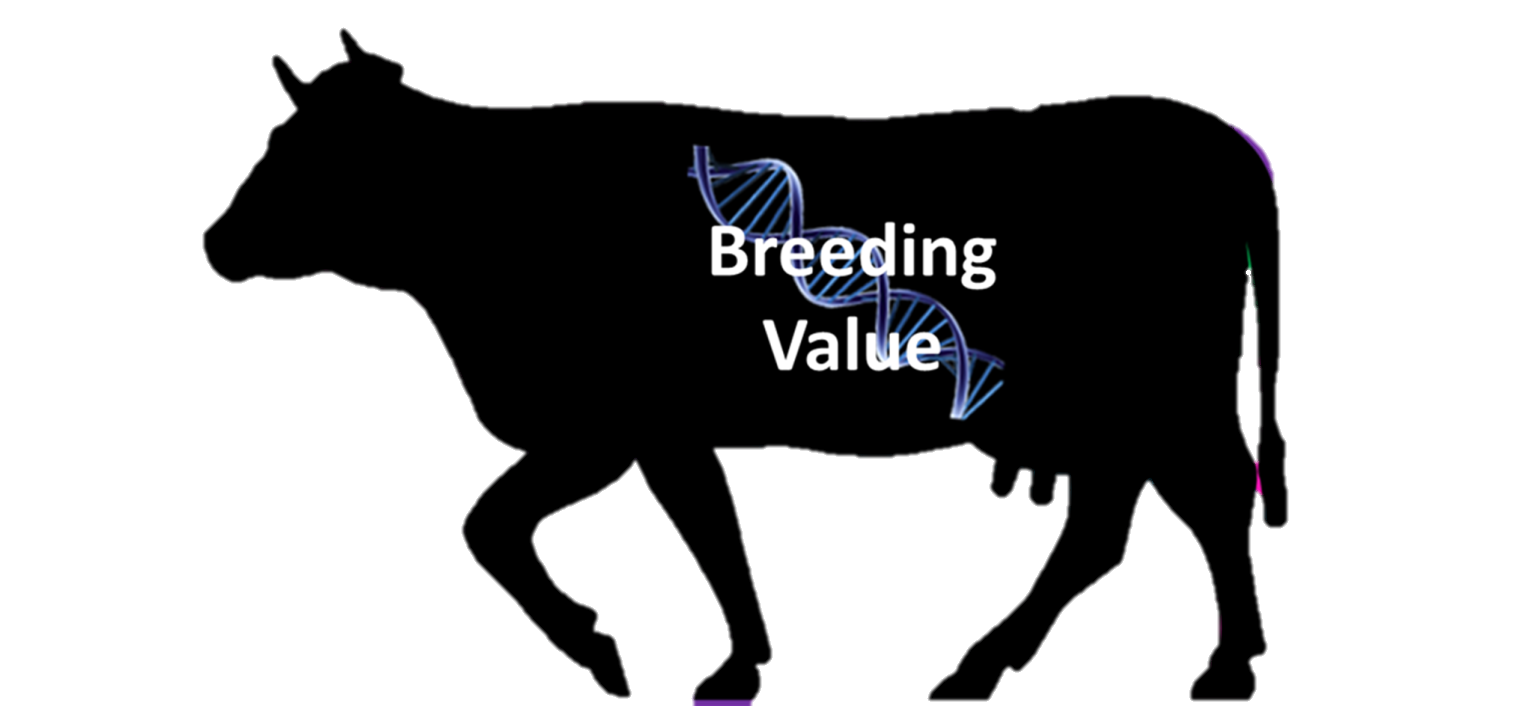 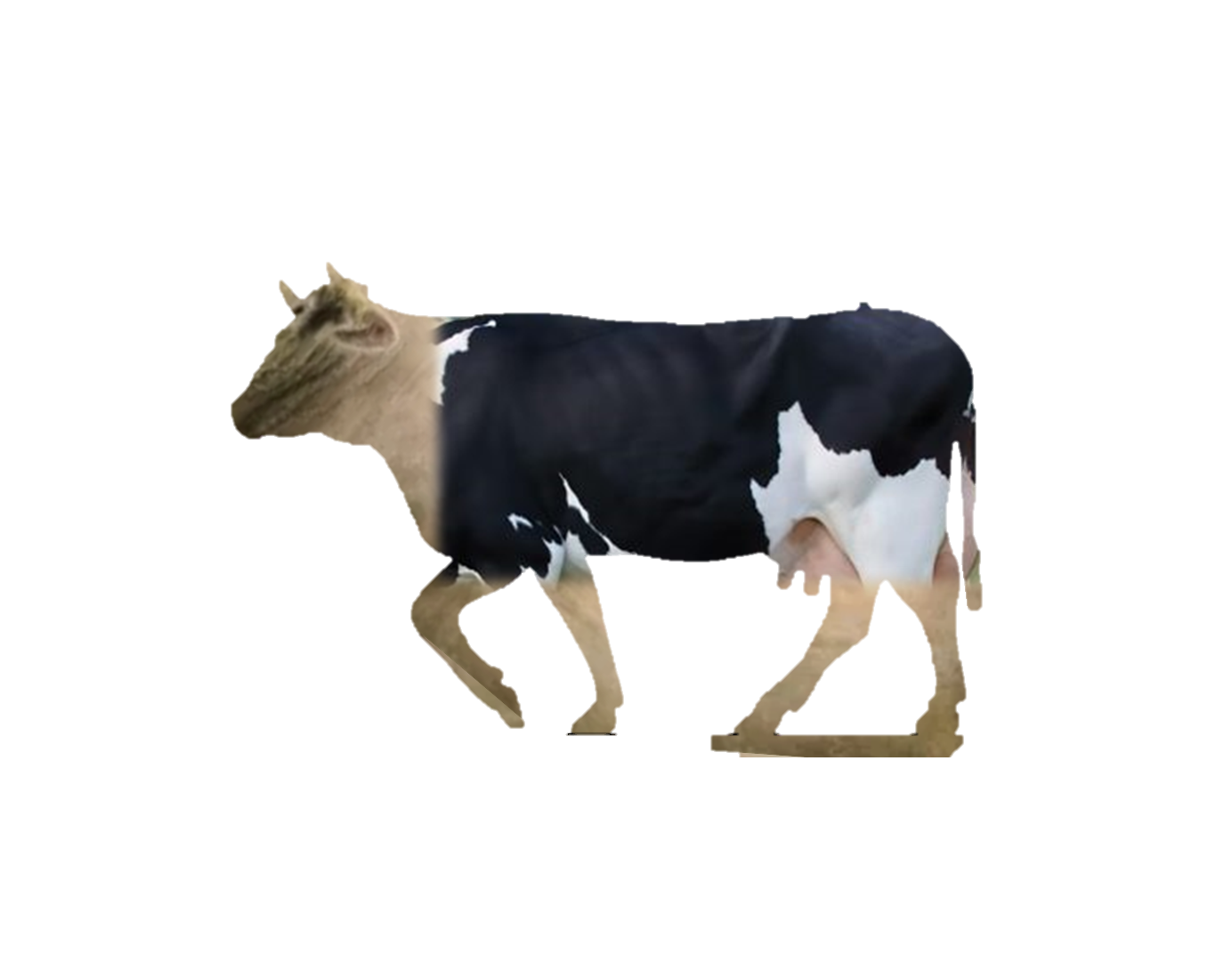 Breed
5
Beef’s Own WorthIndex Estimation
Estimated Breeding Values
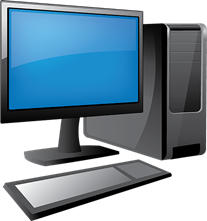 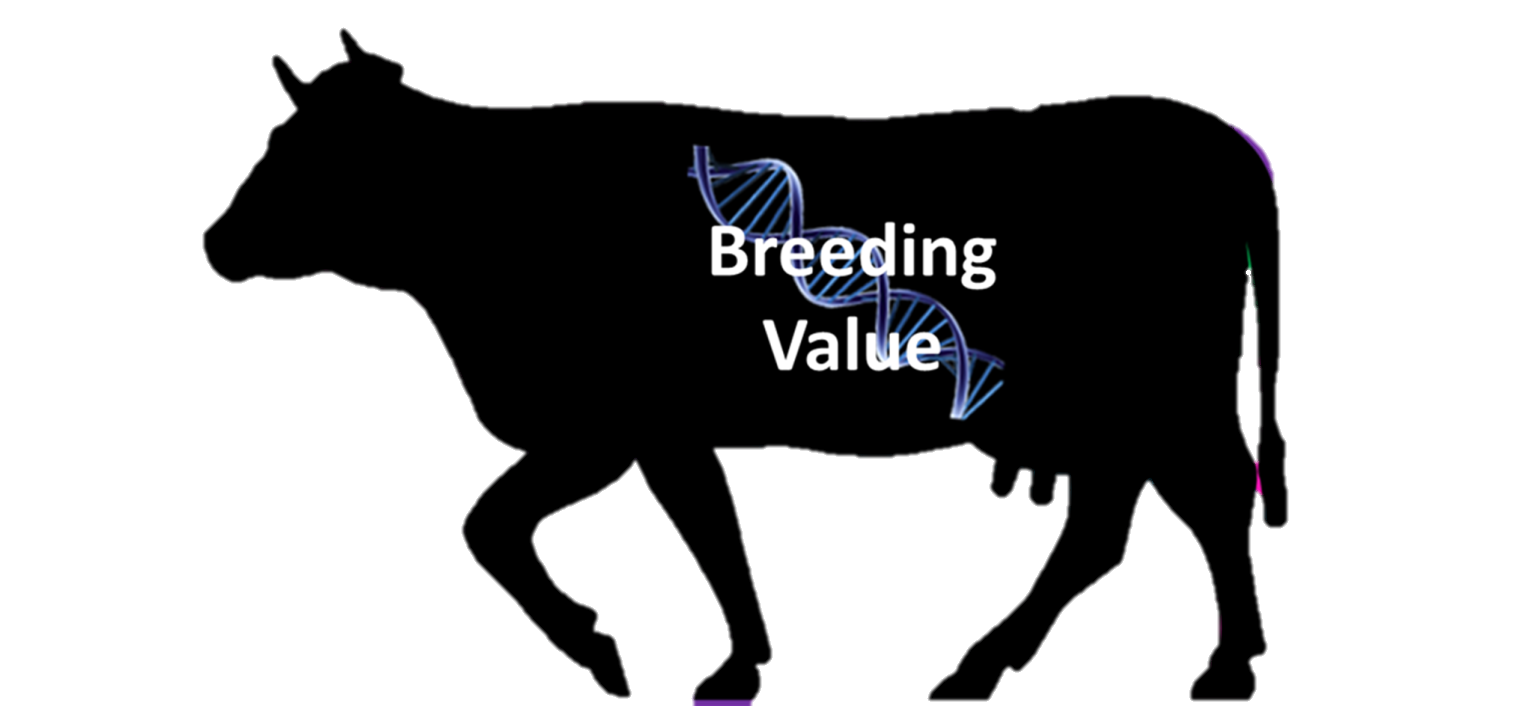 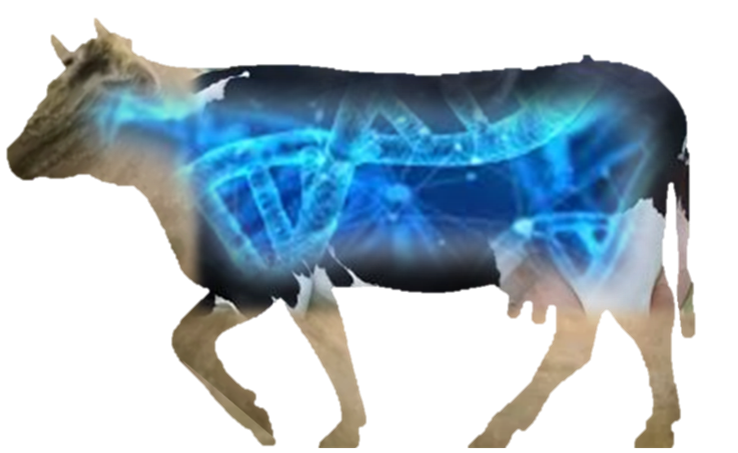 6
Beef’s Own WorthIndex Estimation
Production Values
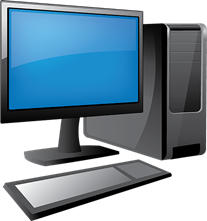 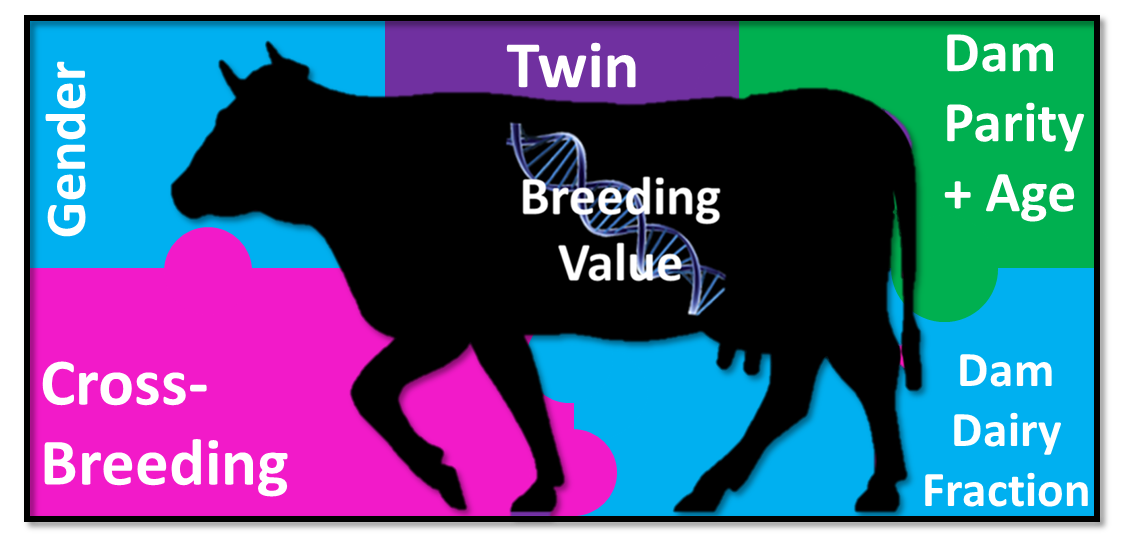 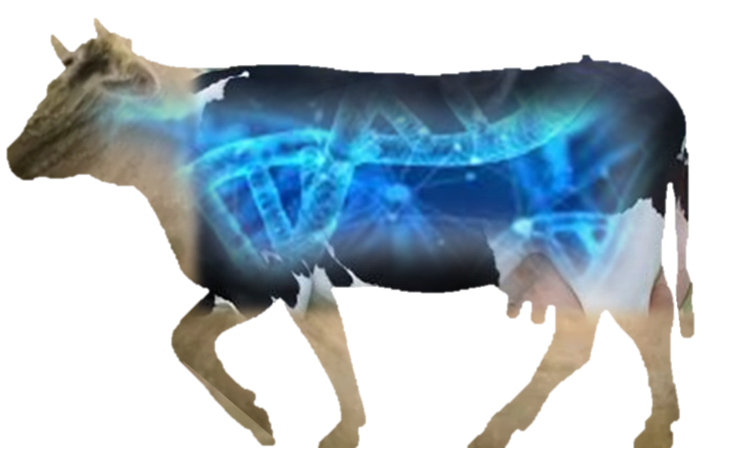 Twin
Gender
7
Beef’s Own WorthResults
National Terminal Index = To breed beef finishers
Validation Population
874 bulls and steers
Slaughtered 2016 – 2018

Data available:
Feed Intake records
Carcass information:
Carcass Weight
Carcass Conformation
Carcass Fat
€ Price/kg
Carcass Revenue
Index
Sub
-
components
Partial (n=874)
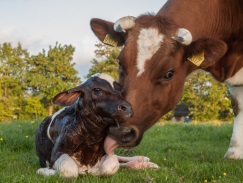 National
0.27
EBV
Terminal
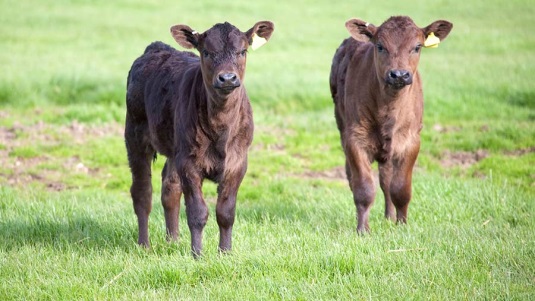 Breed
0.20
B.O.W
EBV & Breed
0.36
0.40
PV
8
Beef decision support tools
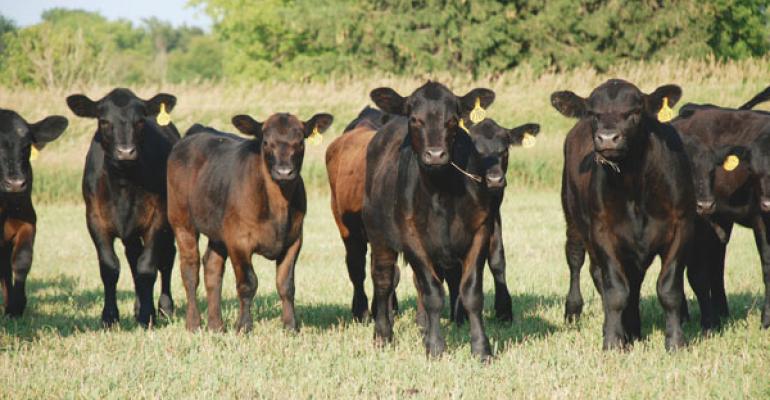 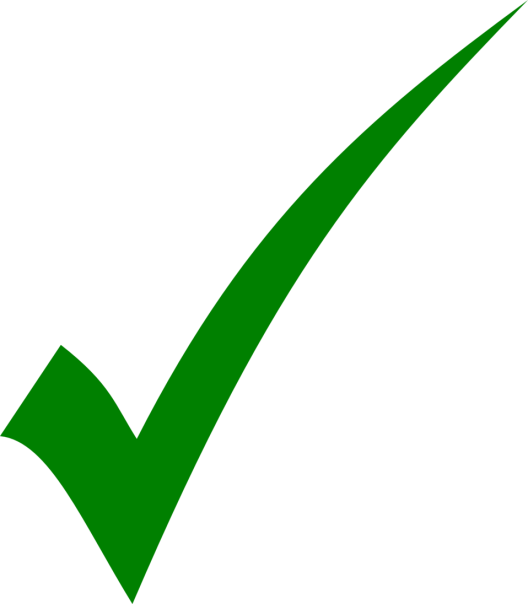 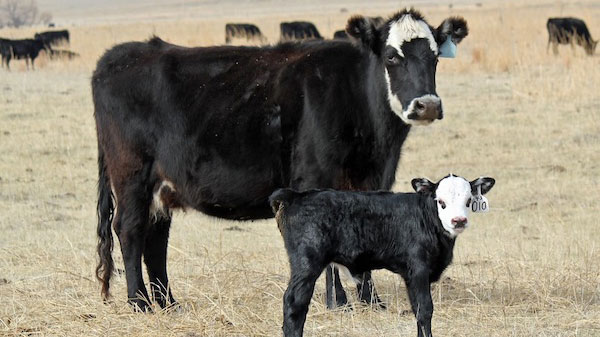 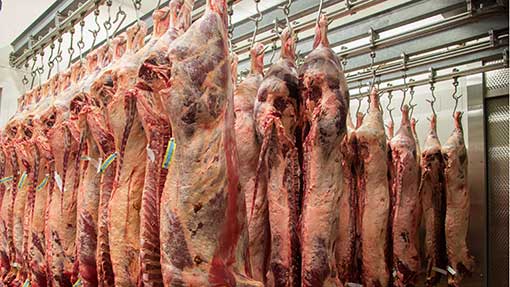 9
Beef female’s Profit PotentialMotivation
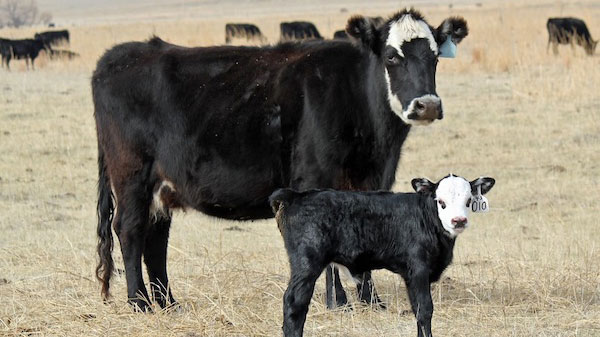 Motivation
Which animal will make you the most money?How do you decide?
10
Beef female’s Profit PotentialObjective
Objective: Develop a index that predicts the lifetime profit potential of a beef female
11
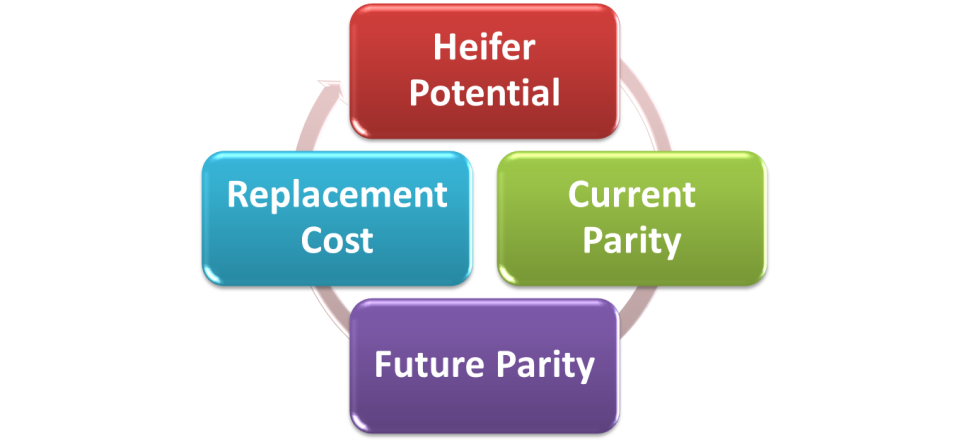 Beef female’s Profit PotentialIndex Estimation
Age at first calving
Live-weight
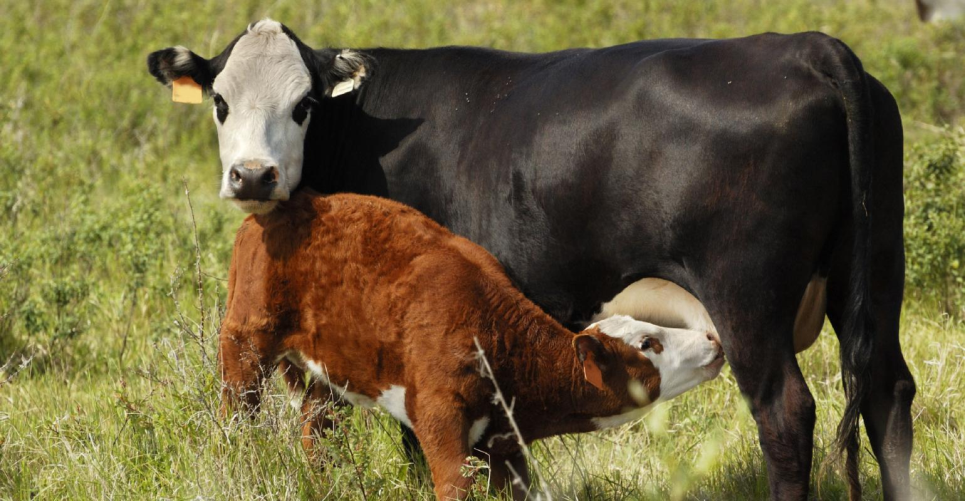 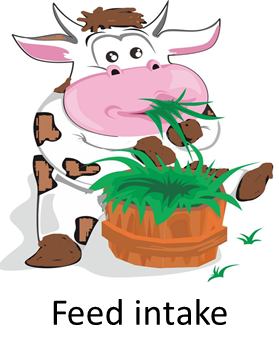 12
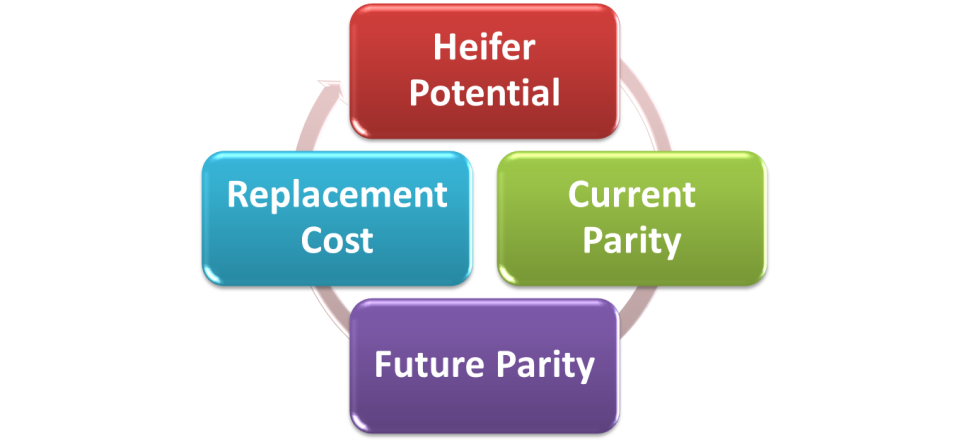 Beef female’s Profit PotentialIndex Estimation
|
|
|||
|
|
||
|
|
|
Live-weight
Progeny Traits (80%)
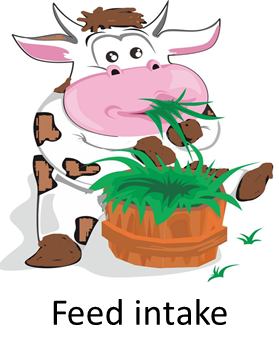 Docility
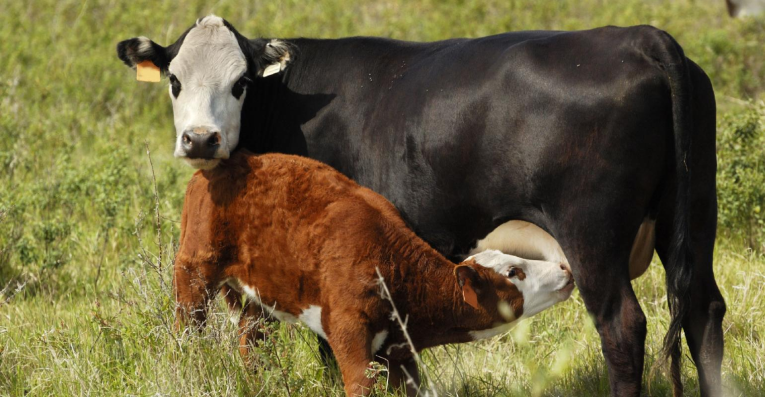 Replacement Index (20%)
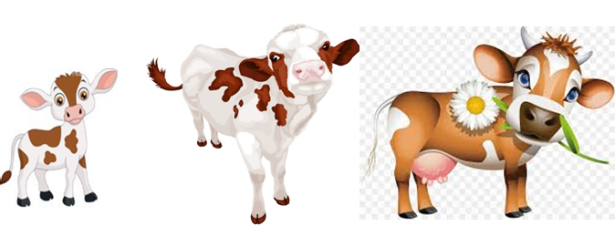 13
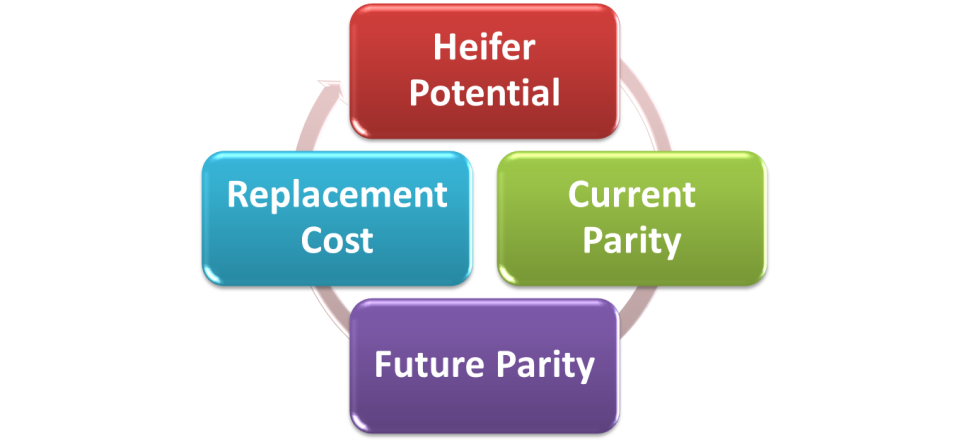 Beef female’s Profit PotentialIndex Estimation
Docility
Live-weight
|
|
|||
|
|
||
|
|
|
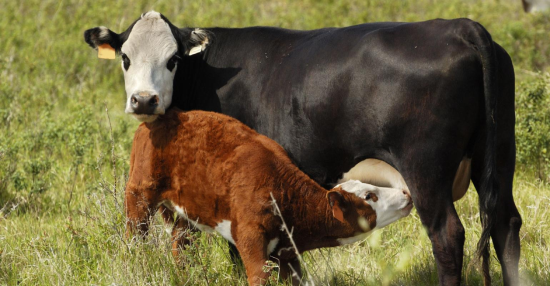 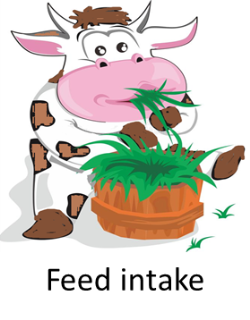 Progeny Traits (80%)
6
7
8
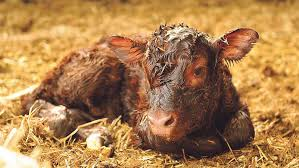 Calving Traits
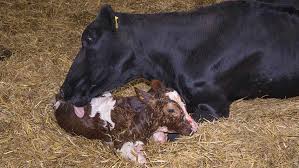 Replacement Index (20%)
+ Predictions of Fertility and Survival
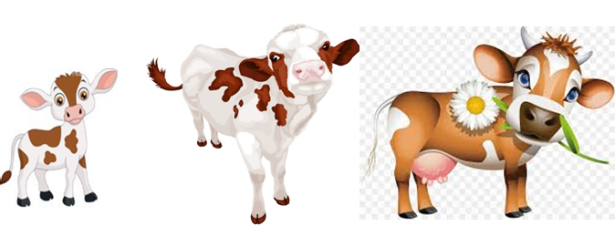 14
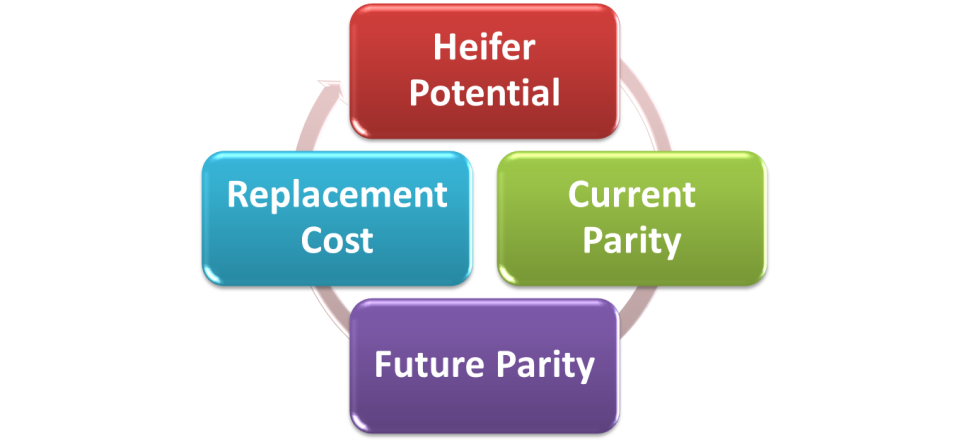 Beef female’s Profit PotentialIndex Estimation
Replacement Cost
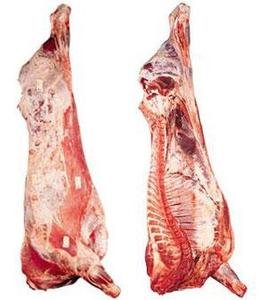 Animal’s life left to Replace
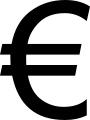 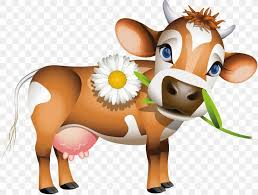 15
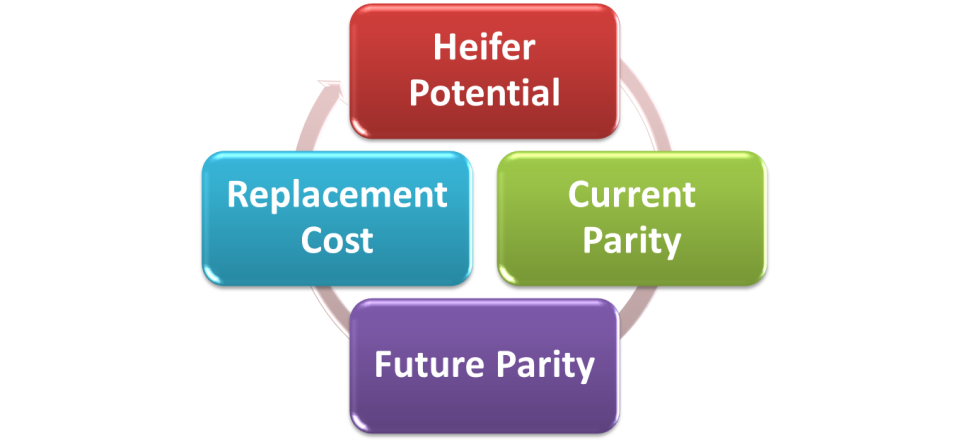 Beef female’s Profit PotentialIndex Estimation
Used various fixed and random effect solutions to estimate a beef female’s total merit for a given trait
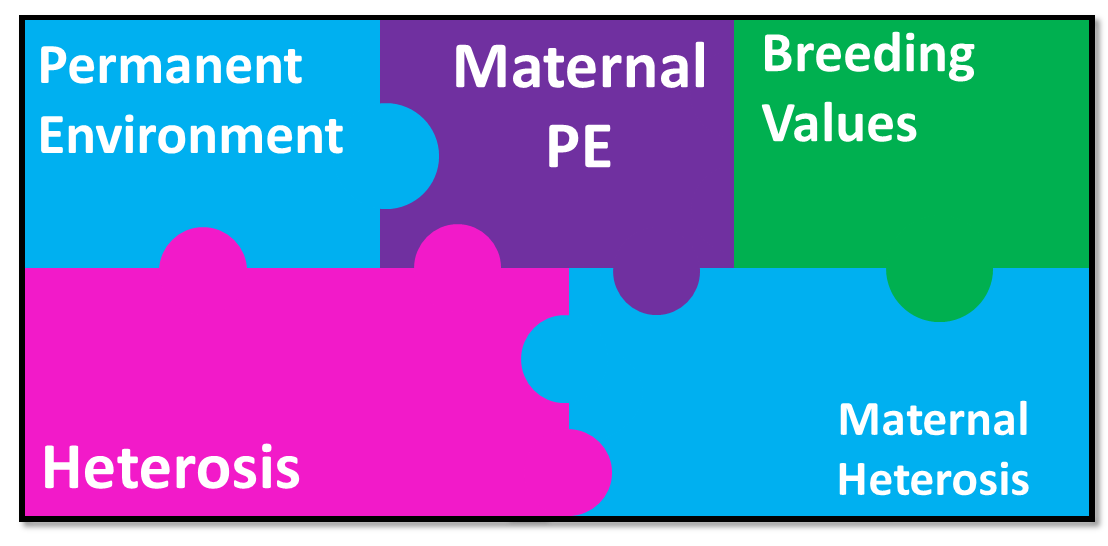 16
Beef female’s Profit Potential
Currently working on validation
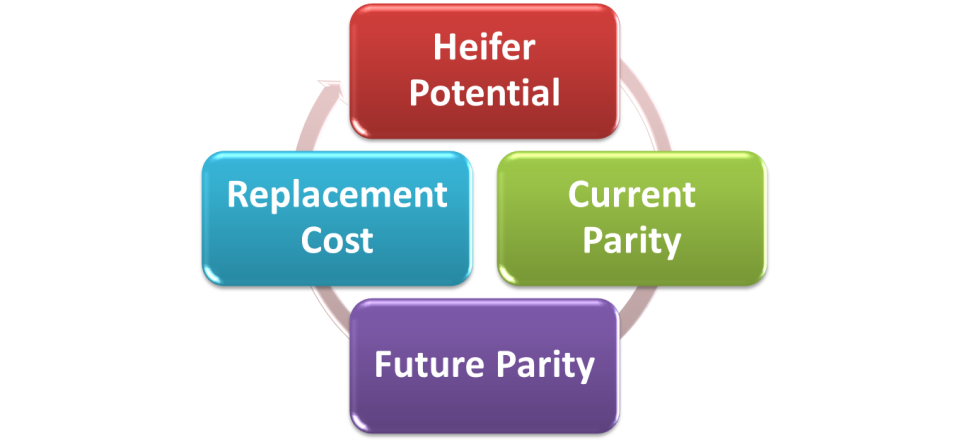 17